ZOBRAZOVACÍ TECHNIKA
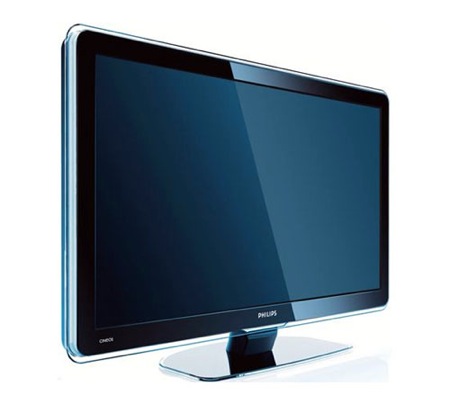 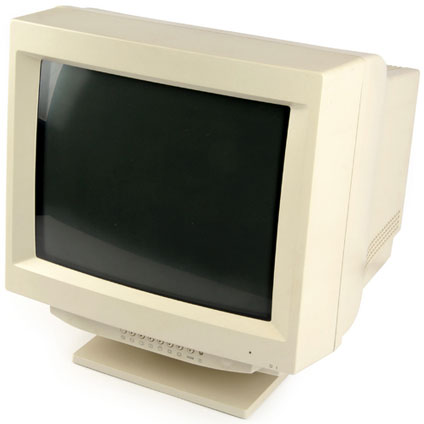 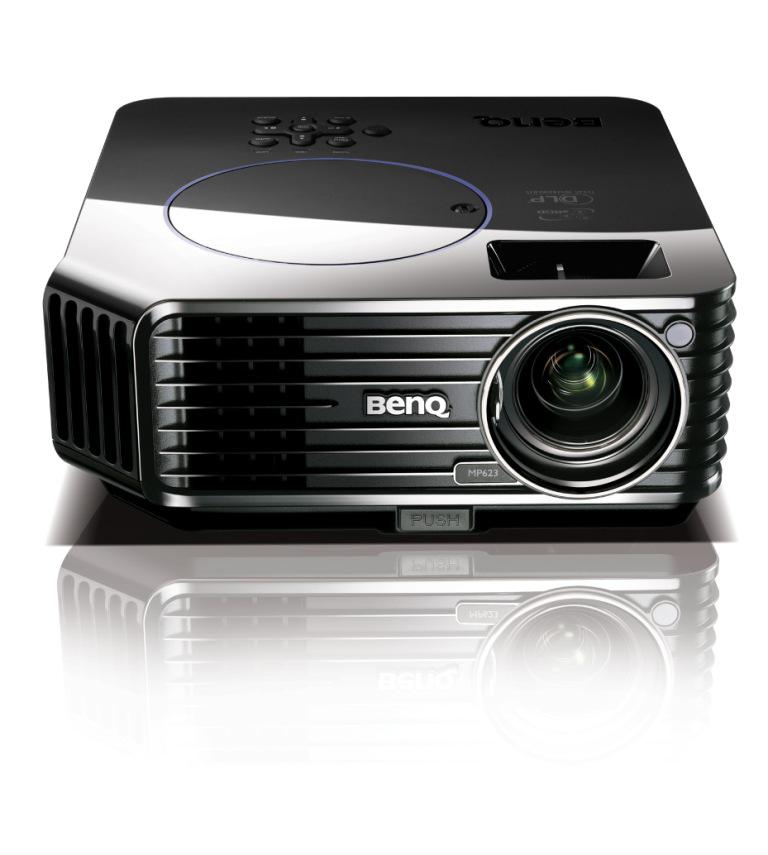 Monitor (obrazovka)
základní výstupní elektronické zařízení 
slouží k zobrazování textových a grafických informací 
propojen s grafickou kartou
může být také součástí samostatného počítačového terminálu.
Na rozdíl od televizoru není obvykle vybaven vysokofrekvenčním vstupním obvodem (tunerem)
nelze připojit anténu
Signál je přenášen buď analogově, nebo digitálně.
Monitory můžeme rozdělit na několik skupin:
CRT -Cathode ray tube (klasická vakuová obrazovka) 
LCD -Liquid crystal display (tekuté krystaly) 
plazmová obrazovka 
SED -Surface-conduction electron-emitter display 
OLED -Organic light-emitting diode 
Penetron -používaný ve vojenských stíhacích letounech
CRT
Obraz se vytváří pomocí svazku 3 elektronových paprsků (všechny paprsky stejné, neexistují žádné barevné elektrony) 
Barevné body (RGB) vznikají po dopadu elektronového paprsku na daný fosforový bod (luminofor) 
Při výrobě se pro nanášení fosforu příslušné barvy využívá fotografická cesta - nanese se všude, rozsvítí se patřičný paprsek a projde se celá obrazovka (paprskem). Poté se vypláchne, neosvícená místa se vyplaví. Proces se opakuje pro každou barvu.
LCD - Displej z tekutých krystalů
LCD obrazovky se naprosto liší od CRT, a to v tom že k obraz je tvořen tekutými krystaly, které se změnou elektrického proudu natáčejí. 
Jako zdroj světla je v tomto případě použito několik bílých katod
Každý obrazový bod je ohraničen dvěma polarizačními filtry, barevným filtrem (pro červenou, zelenou či modrou) a dvěma vyrovnávacími vrstvami. 
Tranzistor náležící k obrazovému bodu kontroluje napětí, které prochází vyrovnávacími vrstvami a elektrické pole pak způsobí změnu struktury tekutého krystalu a ovlivní natočení jeho částic.
LCD rozdělujeme na: 
pasivní STN (Supertwist Nematic)  
aktivní TFT (Thin-Film Transistors).
Aktivní displeje TFT rozdělujeme na:
TN+Film (Twisted nematic) 
IPS (In-Plane Switching) 
MVA (Multi-domain Vertical Alignment) 
PVA (Patterned Vertical Alignment) 
S-PVA (Super-PVA) 
S-IPS (Super-IPS)
Porovnání CRT a LCD
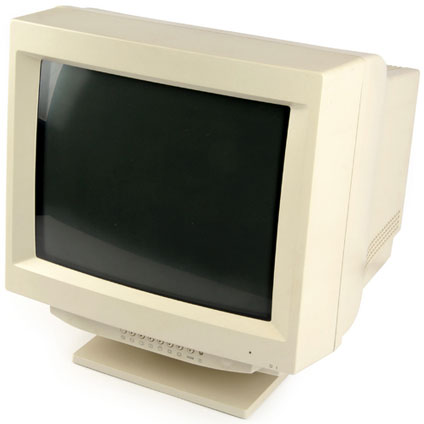 CRT
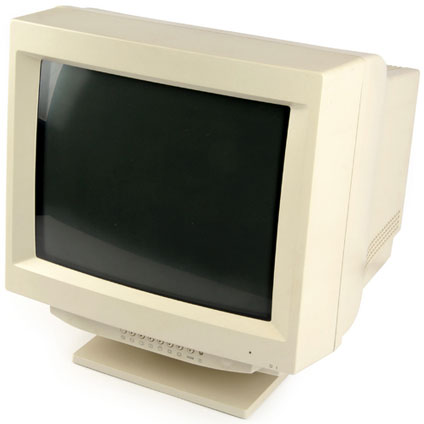 Klady:
Velmi vysoký kontrastní poměr
Malá doba odezvy 
Výborné zobrazení barev, široký rozsah a nízká úroveň zobrazení černé barvy
Skoro nulová barevná, saturační, kontrastová či jasová deformace. 
Výborné pozorovací úhly.
CRT
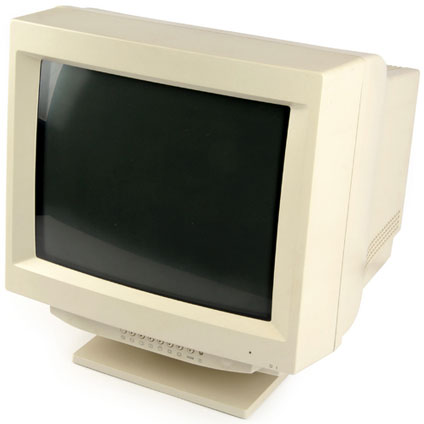 Zápory: 
Velké rozměry a váha
Geometrické zkreslení u neplochých CRT monitorů 
Starší CRT monitoru jsou náchylné k vypalování 
Větší spotřeba elektrické energie než u LCD displejů
Citlivé na vyšší vlhkost vzduchu 
Při nízké obnovovací frekvenci viditelně problikává
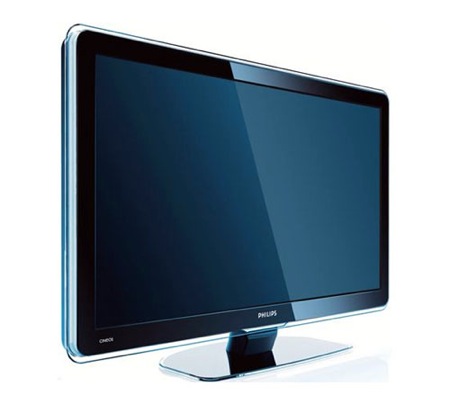 LCD
Klady:
Kompaktní a lehký
Malá energetická spotřeba 
Žádné geometrické zkreslení 
Bezvadná ostrost obrazu. 
Stabilní 
Malé nebo žádné problikávání
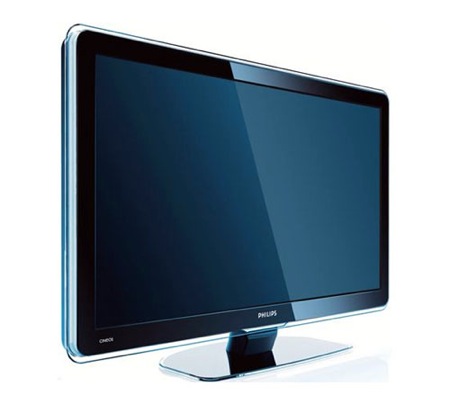 LCD
Zápory:
Malý kontrastní poměr. 
Omezené pozorovací úhly. 
V souvislosti s nerovnoměrným podsvícením displeje může docházet ke zkreslení světlosti zobrazené plochy, obzvláště směrem k okrajům. 
Katastrofálně špatné nastavení gama. 
Pomalejší časy odezvy, které mohou způsobovat rozmazání a duchy v obrazu
Má pouze jedno nativní rozlišení. 
Pevná barevná hloubka, mnoho levných monitorů nedokáže zobrazit režim truecolor. 
Vyšší pořizovací náklady
Mohou se vyskytnout „mrtvé“ pixely
Základní parametry monitorů
Úhlopříčka
vzdálenost mezi protilehlými rohy obrazovky
udávaná v palcích, běžné monitory mají od 17'' do 30''
Rozlišení obrazovky
udává se v bodech neboli pixelech (px) 
u LCD se jedná o skutečný počet bodů
u CRT jde o maximální zobrazitelný počet bodů a ten je omezen maximální vstupní frekvencí (MHz)
Obnovovací (vertikální) frekvence
udává se v jednotkách Hertz (Hz) 
rozumné ergonomické minimum pro CRT je uváděno 85–100 Hz, 
u LCD je tento parametr nepodstatný
Doba odezvy
udává se v jednotkách milisekund (ms) 
 doba, za kterou se bod na LCD monitoru rozsvítí a zhasne 
pro pracovní využití je vyhovující doba 2,5 ms
Vstupy
D-sub (15pinový, analogový),
DVI (kombinovaný digitální a analogový) 
HDMI (digitální pro přenos videa ve vysokém rozlišení, zpětně kompatibilní s DVI
RGB (analogové) vstupy
Další parametry
elektrická spotřeba udávaná ve Watech (W) 
u LCD je poloviční až třetinová proti CRT o stejné úhlopříčce 
spotřeba ve stavu spánku
rozteč bodů 
hloubka monitoru (CRT je podstatně hlubší než LCD) 
pozorovací úhly
hmotnost
Dataprojektor
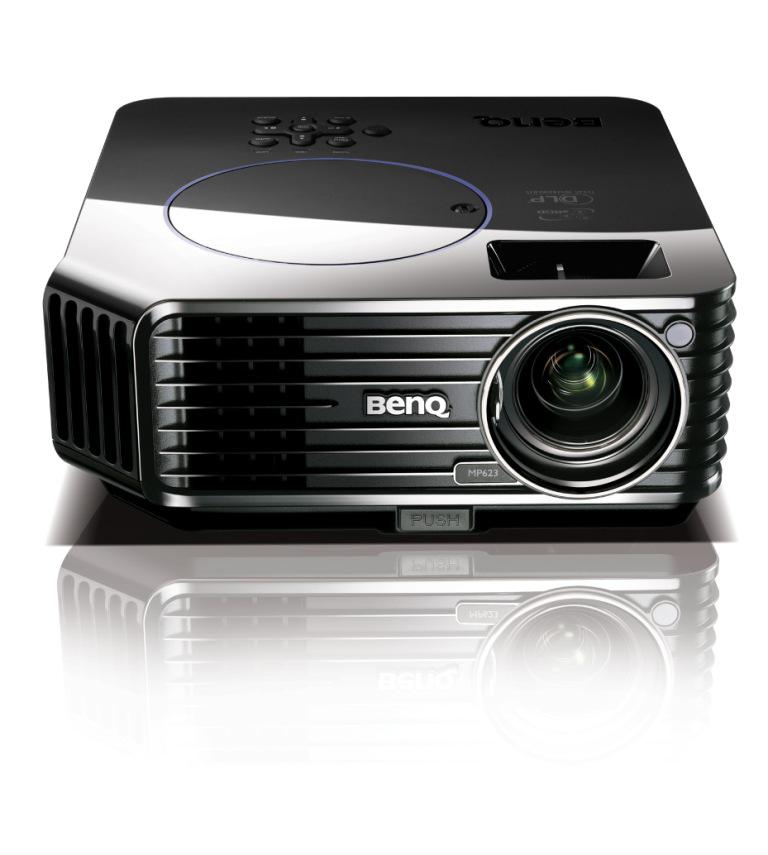 Dataprojektor
je přístroj, který promítá data z počítače nebo televizoru.
Dataprojektory můžeme rozdělit do několika skupin:
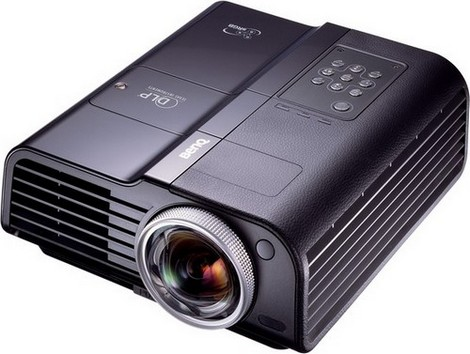 ultralight datové projektory 
personal datové projektory 
mobil datové projektory 
konfiction datové projektory
Dělení podle výrobní technologie:
DLP -(Digital Light Processing)
LED – (Light-emitting diode)
LCD -(Liquid Crystal Display)
LCoS -(Liquid Crystal on Semiconductor)
CRT -(Cathod Ray Tube)
Dělení podle výrobní technologie:
DLP (Digital Light Processing)
 Srdcem je jeden případně více DMD čipů.
 Je to čip, na kterém jsou malá zrcátka. 
Poté, co lampa vyrobí světlo, projde světlo přes optickou čočku a dopadne na rotující barevný kotouč, který světlo obarví.
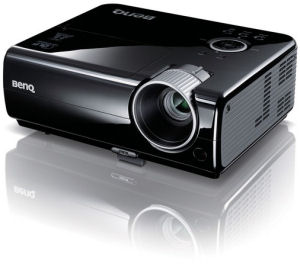 Dělení podle výrobní technologie:
LED  
LED projektory jsou vlastně DLP projektory, ve kterých je lampa nahrazena LED diodami.
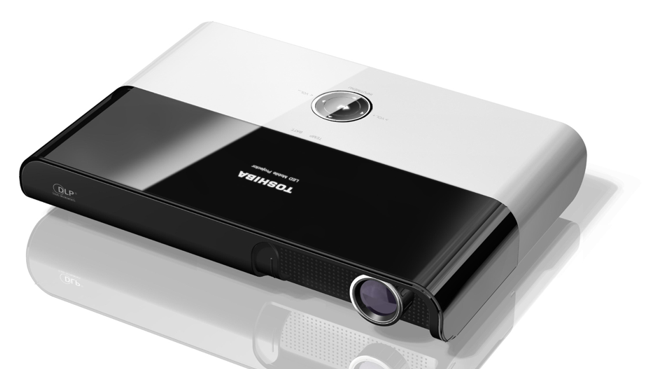 Dělení podle výrobní technologie:
LCD (Liquid Crystal Display) 
 LCD projektory pracují na odlišném principu než DLP. Srdcem LCD projektorů jsou tzv. dichroická zrcadla a LCD panely
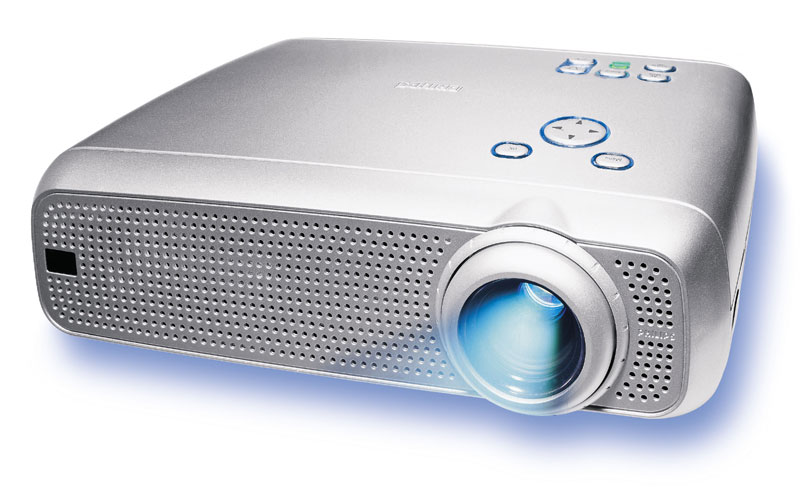 Dělení podle výrobní technologie:
LCoS (Liquid Crystal on Semiconductor) 
Jedná se o poměrně novou technologii projektorů. Cenově jsou LCoS projektory zatím pro většinovou populaci nedostupné. 
kombinace reflexní technologie DLP s LCD technologií
Největší výhodou této technologie je dosažení vysokého rozlišení a kontrastu
Tyto projektory běžně dosahují HD rozlišení (1920x1080
Dělení podle výrobní technologie:
CRT (Cathod Ray Tube) 
Základem jsou tři projekční obrazovky principiálně podobné těm v běžných televizních přijímačích či počítačových monitorech. 
Každá z nich promítá v jedné ze základních barev (červené, modré a zelené) a výsledný obraz je potom složen na projekční ploše.
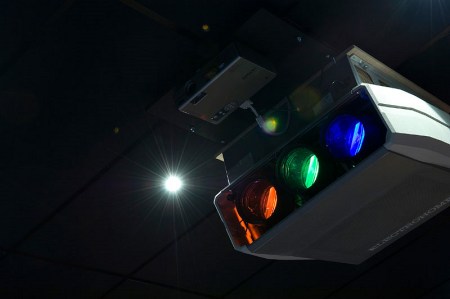 DLP projektory 
 vysoký kontrast
 téměř neviditelný rastr a stálé barvy 
menší ostrost barev 
menší světelný tok 

LCD projektory 
velký světelný tok
dobré barvy a ostrost obrazu
nevýhodou však může být viditelný rastr a stárnutí barev
Parametry dataprojektorů
Rozlišení - V současnosti patří mezi nejběžněji používaná rozlišení: SVGA (800×600), XGA (1024×768), SXGA (1280×1024), UXGA (1600×1200) 
Světelný výkon (udává se v ANSI lumenech) - čím je vyšší, tím je promítaný obraz jasnější a kvalitnější. 
Kontrast - poměr nejsvětlejšího a nejtmavšího bodu. Dnes jsou běžné projektory s kontrastem 1000:1 (nejsvětlejší bod je 1000-krát světlejší, než bod nejtmavší). 
Rozměry a hmotnost 
Životnost lampy 
Rozhraní - konektory pro připojení zdrojů videosignálu: CANON, DVI, CINCH, BNC, mini-DIN. Dnes se postupně stává standardem připojení přes LAN (RJ-45) a Wi-fi (802.11 b/g).